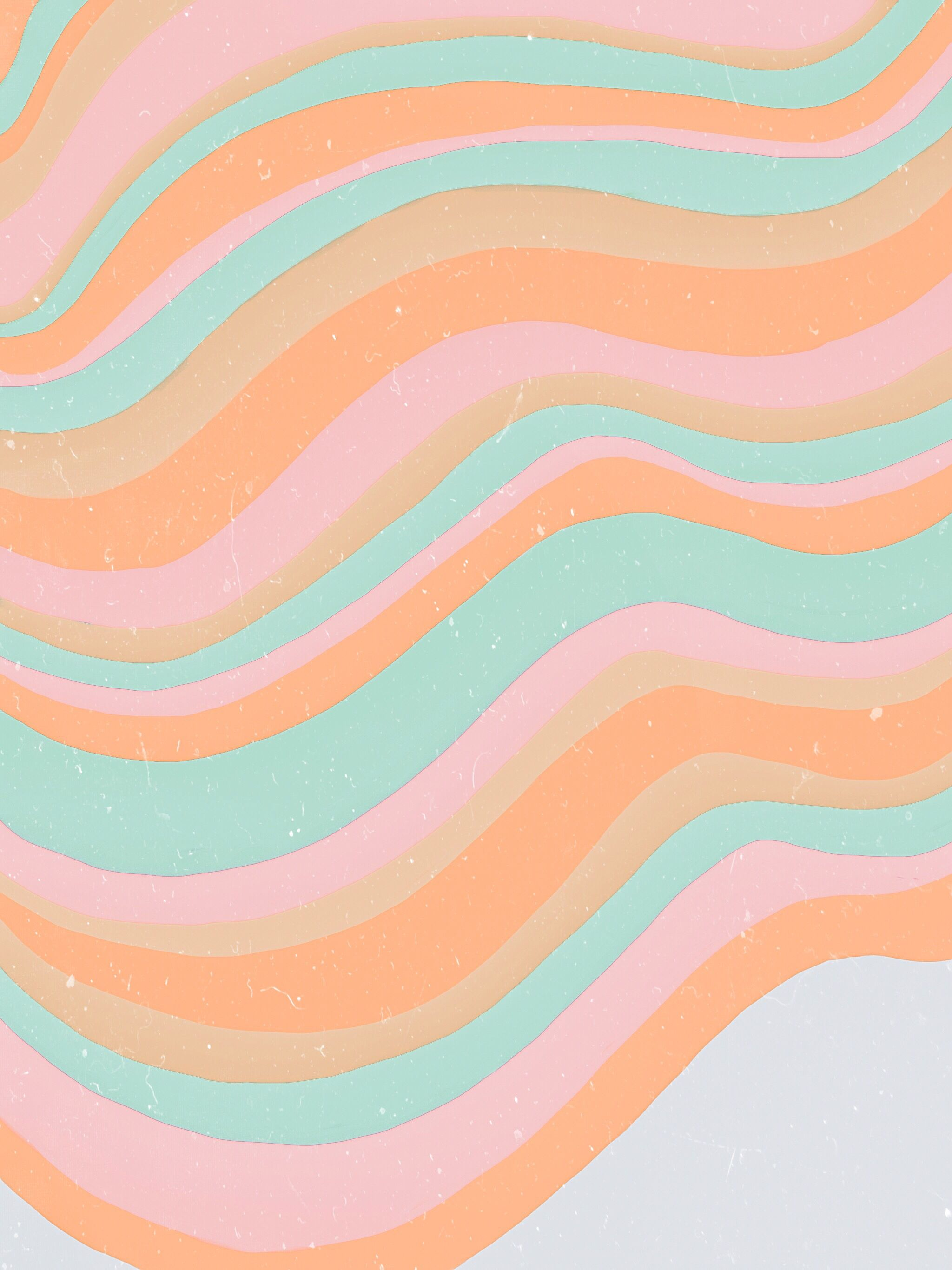 New Zealand
by Ella-Ann
How Far Away?
Distance from United Kingdom to New Zealand is 18,390 km. This air travel distance is equal to 11,427 miles. The air travel (bird fly) shortest distance between United Kingdom and New Zealand is 18,390 km= 11,427 miles.
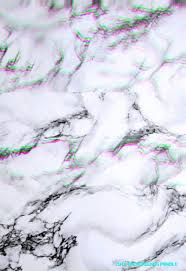 What Is The Time Difference?
The difference of time between the UK and New Zealand is, 11 hours. New Zealand Is also ahead of our time. E.g if it was 9pm in the UK it would be 8am for them.
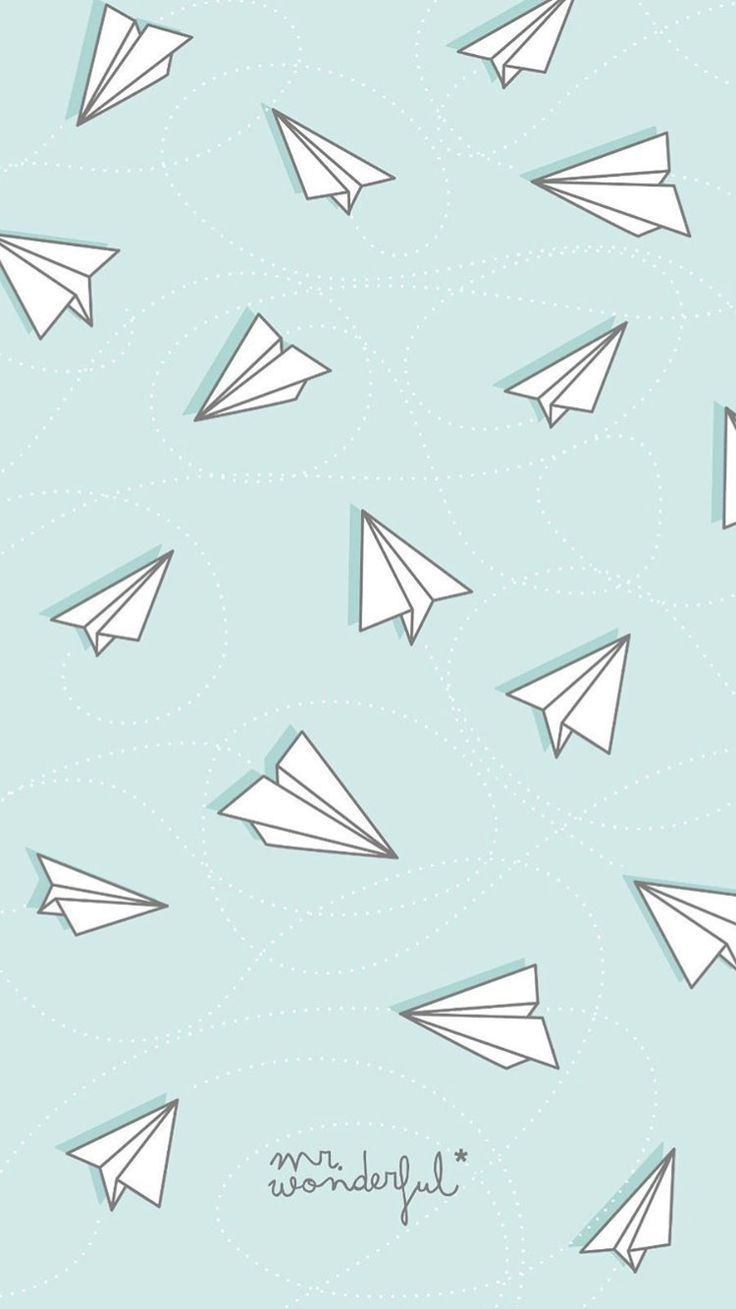 How many minutes and hours will it take to get there?
How long does it take to get to New Zealand? Depending on who you fly, with flight time can range from 24 hours to a weekend with a stopover. Many airlines fly to New Zealand and prices vary considerably, so it pays to shop around for a flight.
How Many People Live There?
How many people live in New Zealand? 4,821,070 people live in New Zealand. Compared to the UK that is not very much as we have 67,886,011.
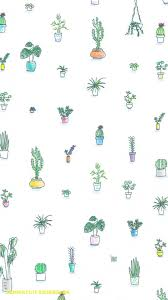 What is the currency
The currency in New Zealand is, the New Zealand dollar. The New Zealand dollar converted from £1 is $1.93. If I buy a loaf of bread for £2 I would be paying $3.86.
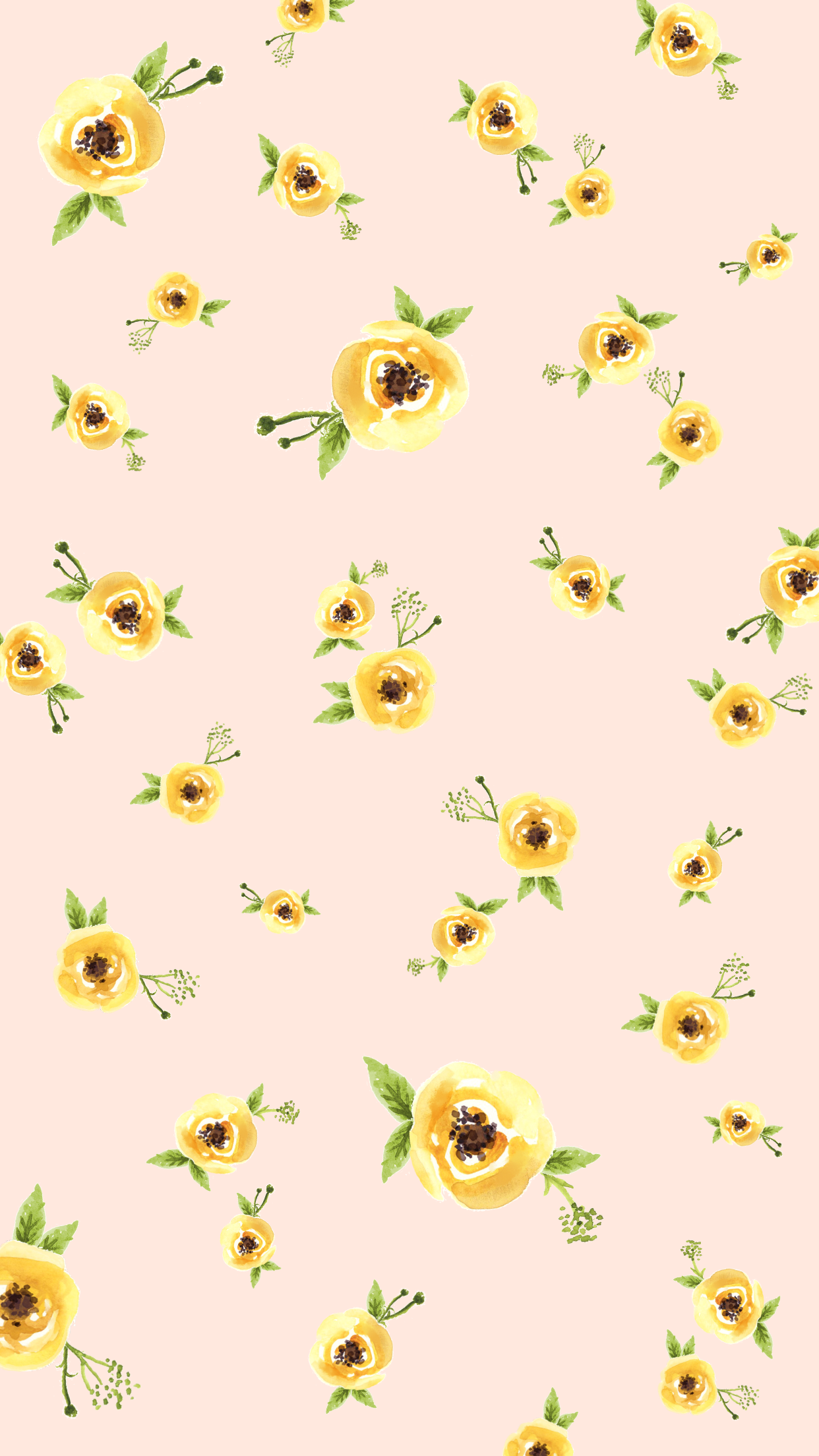 Comparing prices
In England a cookie costs around 40p. In New Zealand they cost around about $2.25.
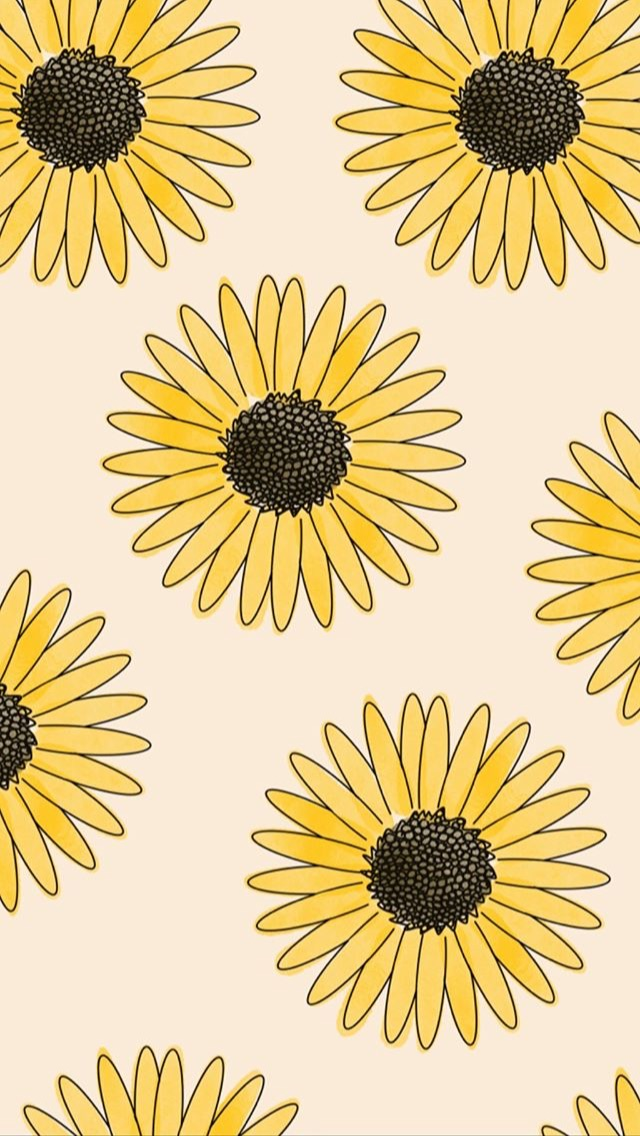 Thank you for watching! I hope you enjoyed!
By Ella-Ann